Оказание услуг по производству маневровой работы с использованием локомобилей типа Unimog-400
(наименование инвестиционного проекта)
ООО «ТК «U-Транс»
(наименование предприятия)
Контактное лицо по проекту:
Юровских Василий Иванович, +79097017111
Характеристика рынка:
     Локомобиль – новая техника, которая к сожалению до сих пор не используется на нашем рынке. Основной количественный (около 75%  различных предприятий) потребитель на услуги маневровых локомотивов предполагает для себя маневровую работу с несколькими десятками единиц подвижного состава на несколько часов в сутках. Покупать и содержать для таких работ достаточно мощные маневровые  тепловозы экономически невыгодно. Но и ОАО «РЖД» не в состоянии своевременно и качественно оказать данные услуги. Отсутствует «средний» и «малый» класс локомотивного маневрового парка, способного индивидуально, «точечно», быстро и эффективно оказать услугу.
Сектор экономики: Железнодорожный транспорт

Наименование продукции:
Оказание промышленным предприятиям и предприятиям ОАО «РЖД» услуг по производству маневровой работы.
Время работы на рынке: 12 лет

Доля рынка: 5 %
Типовой макет презентации
Характеристика и показатели деятельности предприятия
Срок существования компании 7 лет
 Структура коммерческой организации единственный учредитель и руководитель
Типовой макет презентации
Характеристика инвестиционного проекта
Сбыт:
Содержание, описание, идея:
Потенциальные    потребители    товаров  (работ, услуг) - промышленные и торговые предприятия, использующие железнодорожный транспорт, вагоноремонтные депо, карьеры, лесопромышленные предприятия, ППЖТ и т.д., а также ОАО «РЖД»
Наименование, краткое описание проекта: «Оказание услуг по производству маневровой работы с использованием локомобилей типа Unimog-400»
Преимущества проекта*
1) Стоимость обслуживания локомобиля во много раз ниже чем тепловоза! Нет необходимости содержать локомотивное депо, значительная экономия на ГСМ!
2) Возможность передвигаться по дорогам общего пользования, позволяет оперативно доставить локомобиль на предприятие Клиента, что значительно сократит расходы по простоям вагонов на грузовых позициях. Как следствие - сокращение оборота вагона при тотальном дефиците.
3) Снижение стоимости подачи – уборки вагонов на подъездные пути Клиентов.
4) Возможность Клиенту получить услугу точно в срок, на выгодных условиях.
5) Для РЖД – эффективное использование собственных маневровых локомотивов. Нет необходимости использовать большей локомотив, для подачи-уборки малой партии вагонов.6) Высокая надежность новой техники – гарантия качества оказываемых услуг.
Объем среднегодового спроса:
Более 100 локомобилей в постоянной эксплуатации по Свердловской ЖД.
Предприятия-партнеры, заключенные договоры:Заключенных договоров нет, т.к. нет пока и самой техники.
* Могут указываться актуальность и преимущества продукции, планируемой к выпуску в рамках инвестиционного проекта, основные конкурентные преимущества и иные отличительные особенности проекта.
Типовой макет презентации
Показатели инвестиционного проекта
Срок реализации проекта:
2019 г.
Место реализации проекта: Свердловская область
(наименование муниципального образования)
Стадия реализации проекта: Прединвестиционный*
Мощностные характеристики проекта:
Экономические показатели проекта:











Срок окупаемости ─  5 лет
Значение после реализации проекта:
Значение до реализации проекта:
Показатель:
Объем производства:
10 локомобилей.
Мощность (объем производства)
0
6080 локомотиво-часов в месяц
Срок выхода на проектную мощность:
3 месяца
0
21 280 тыс. руб./мес.
Выручка от реализации
Социальные результаты:
 Создание постоянных рабочих мест:
 90 ед.
 Возведение объектов инфраструктуры **: На первом этапе, приобретение 10 единиц ликвидной техники.
0
8280 тыс. руб./мес.
Прибыль
0
Рентабельность
40%
* Указывается: прединвестиционный, инвестиционный или эксплуатационный этапы
** Указываются наименование и количественные показатели возведения объектов инфраструктуры. Например, протяженность дорог, газопровода и пр.
Типовой макет презентации
Финансирование инвестиционного проекта
Источники финансирования:
Общая стоимость проекта:
Собственные средства*:
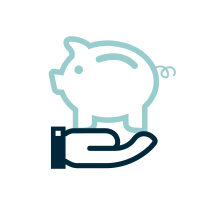 3 млн. руб.
(1%)
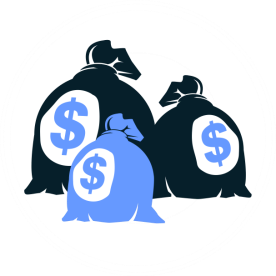 323 млн. руб.
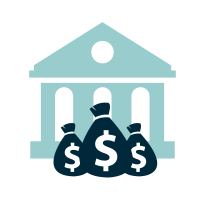 Заемные средства*:
320 млн. руб.
(99%)
Предпочтительные условия по кредиту:
Предпочтительные условия по кредиту:
Объем кредита:  ______________
Ставка кредита:  _____________
Срок кредита: ________________
График погашения:
____________________________________________________________
Обеспечение кредита:
____________________________________________________________
Объем кредита:  320 млн.
Ставка кредита:  10%
Срок кредита: 72 мес.
График погашения:
Ежемесячный максимальный  платеж 7 111 млн. руб.
Отсрочка платежа:
- 6 месяцев
Обеспечение кредита:
Приобретаемая техника
* Указывается сумма: для собственных -  с учетом уже вложенных собственных средств, для заемных – с учетом уже полученных займов.
Типовой макет презентации
План реализации инвестиционного проекта
Этап 1:
Этап 2:
Этап 3:
Закупка локомобилей в Германии
Ввод в эксплуатацию, оборудование приборами безопасности
Эксплуатационная работа
Содержание этапа:

Объем инвестиций:

Перечень основных мероприятий:


Ожидаемые результаты:
300 млн. руб.
0
20 млн. руб.
1) Поставка Локомобилей из Германии
2) Заключение договоров с Клиентами
3) Прием и обучение локомотивных бригад
1) Закупка приборов безопасности и установка их на Локомобили.
2) Согласования с Минтрансом необходимых формальностей.
1) Оказание услуг клиентам.
2) Получение прибыли
3) Выплаты инвестиционных средств
Приобретение и поставка новой техники, заключение договоров с Клиентами.
Ввод в эксплуатацию локомобилей, сдача экзаменов локомотивными бригадами.
Выход на проектную мощность.